Chaos Stones vol III
Before you watch the Volume I...
The mew threes(based of mew twos)were designed by vaporeon249 (exept hunt)http://vaporeon249.deviantart.com/ is his page.
read top to bottom, left to right.
The mewthree,with reznor was created by psylady her page http://psylady.deviantart.com/.
Do not own the music,any of it,its all owned by FUNimantions,
on the last volume
Chaos Stones vol II
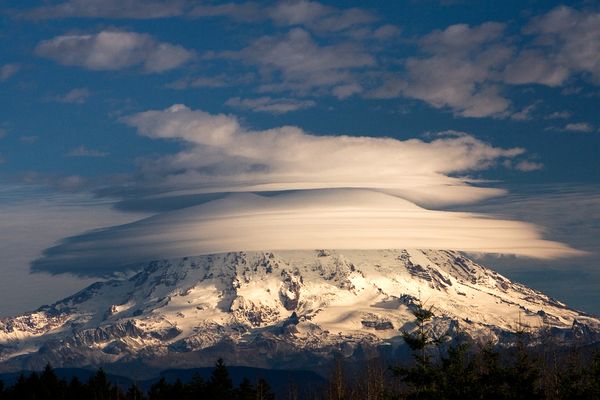 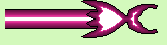 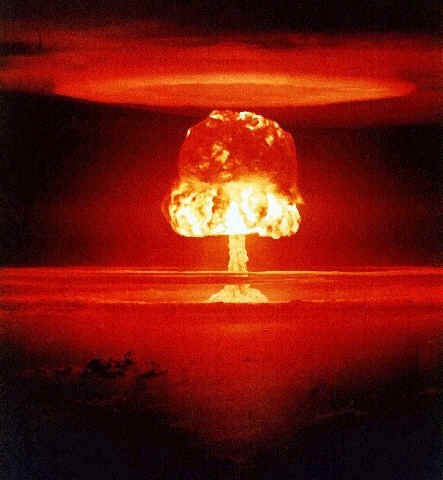 I’ll kill you underlord for making her do this!
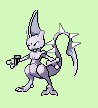 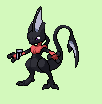 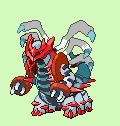 Why are you glowing....
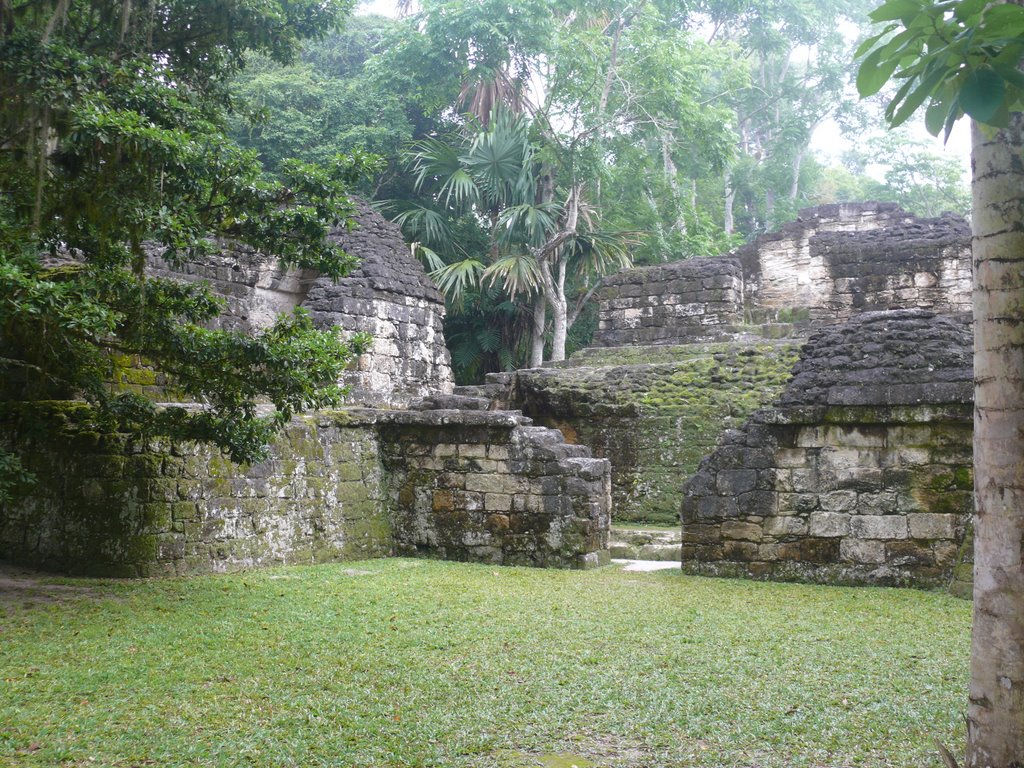 Are you two all right
yea
Look wat fell out of the sky wen you two bout fainted..and wat we found...
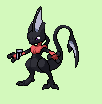 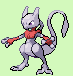 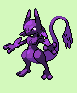 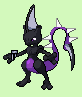 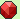 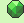 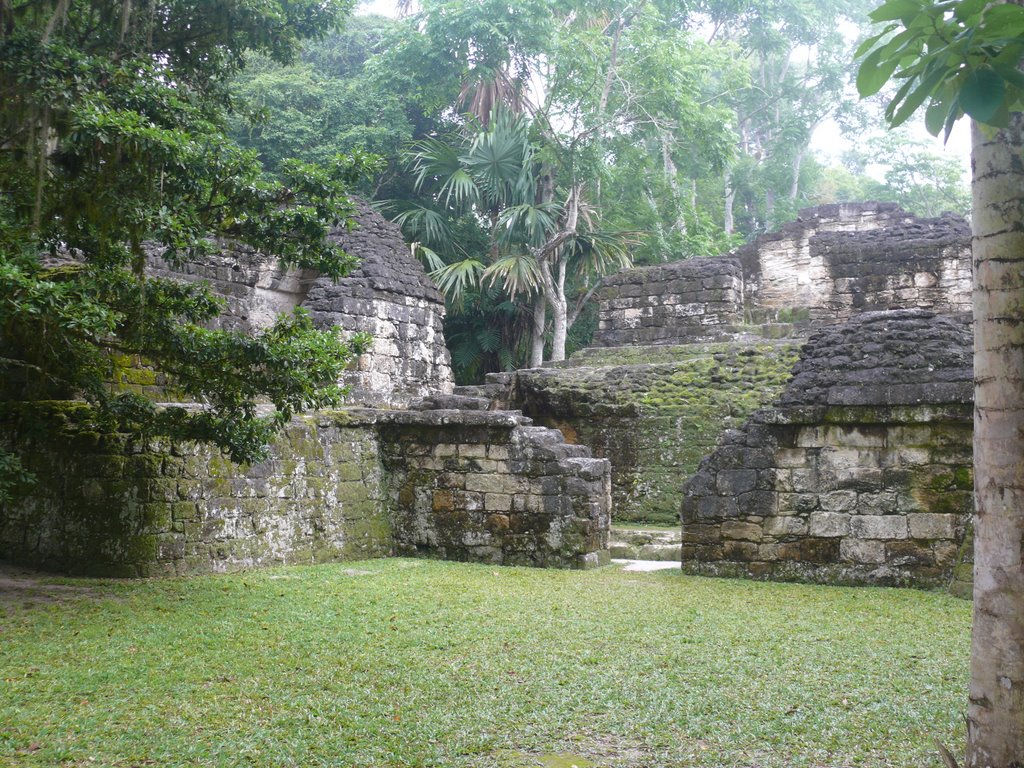 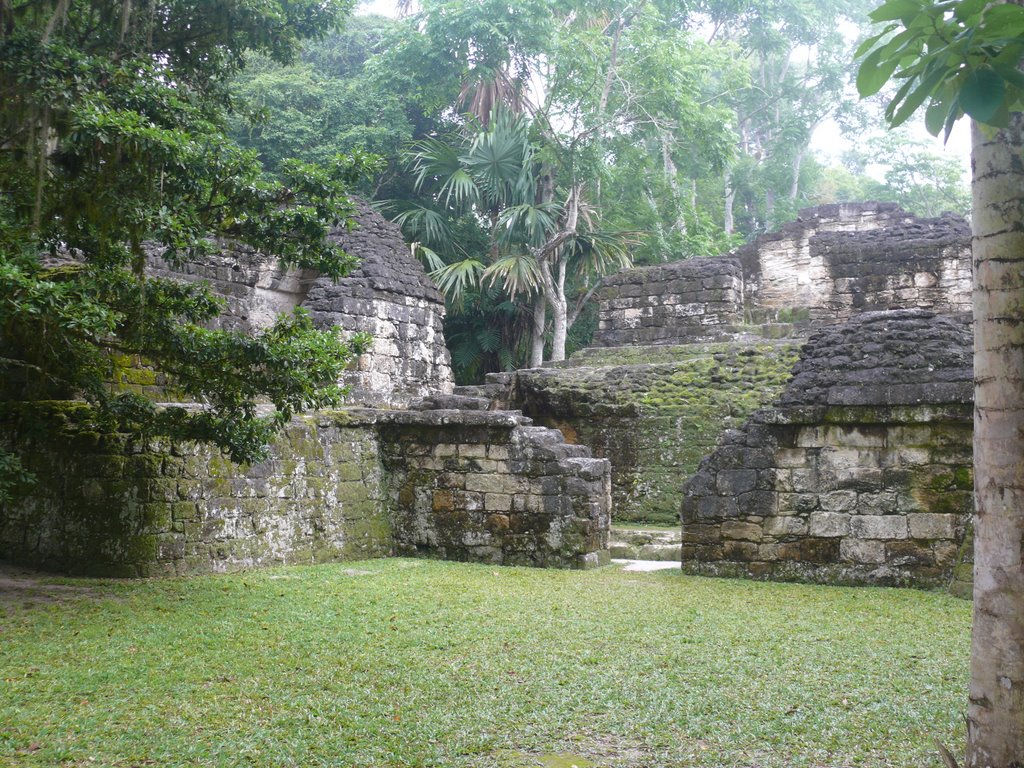 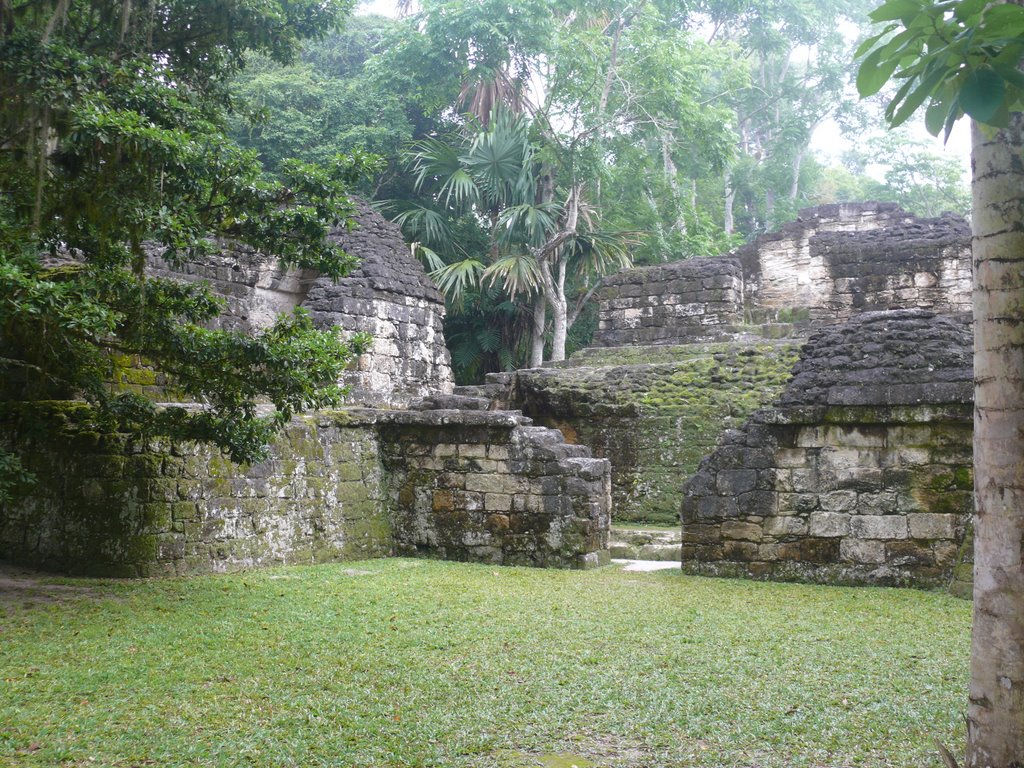 Cordem:you won how
Demisewan:i could fell your everymove..i’m phycic..i can hear your weaknesses stregnths everything
all
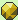 You can have this...
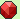 I thought he worked with underlord...why did he give it
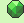 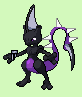 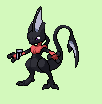 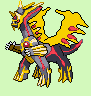 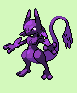 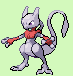 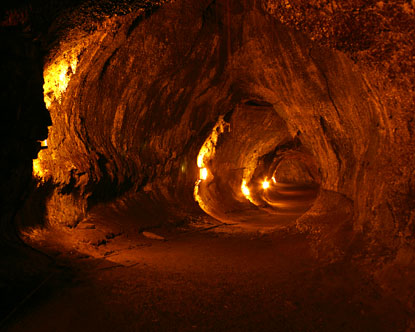 While the gang went to tell the others,the underlord and hs minions all gatherd for a plan...
Chapter I
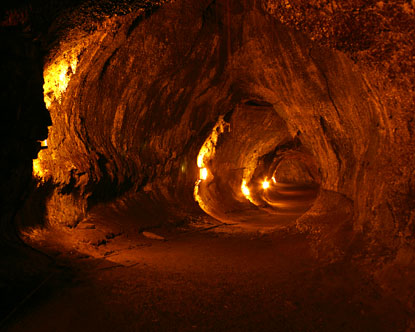 Why are we all gathered here
ALL:to destroy mewblade and her team
We are going into space to find the next 2 chaos stones there,they are hidden on the moon.thunderclap,dhawka i want you two to go occupie mewblade...whle we get into orbit
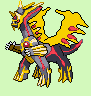 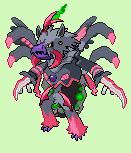 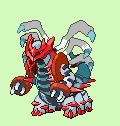 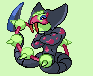 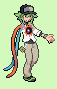 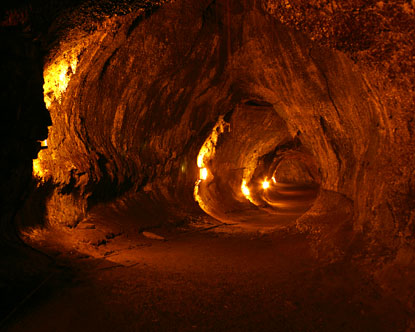 Once where in i’ll call you two,use you abilitys to teleport you two me dhawka
Both:got it
Under stood
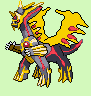 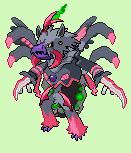 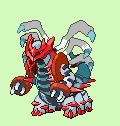 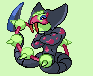 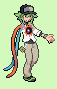 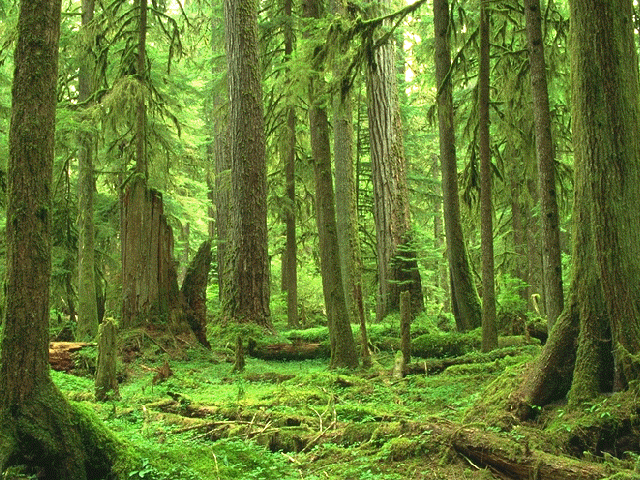 Welcome back
All:we found three stones
Mewblade:there are 3 more to go...2 are in space on the moon,i remember that mysteryous man talking about then wen i was sleeping
All:and we have found 1
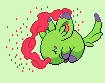 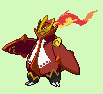 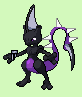 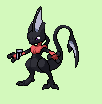 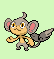 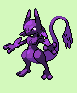 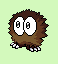 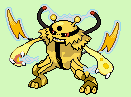 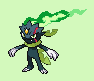 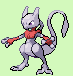 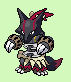 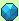 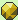 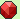 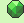 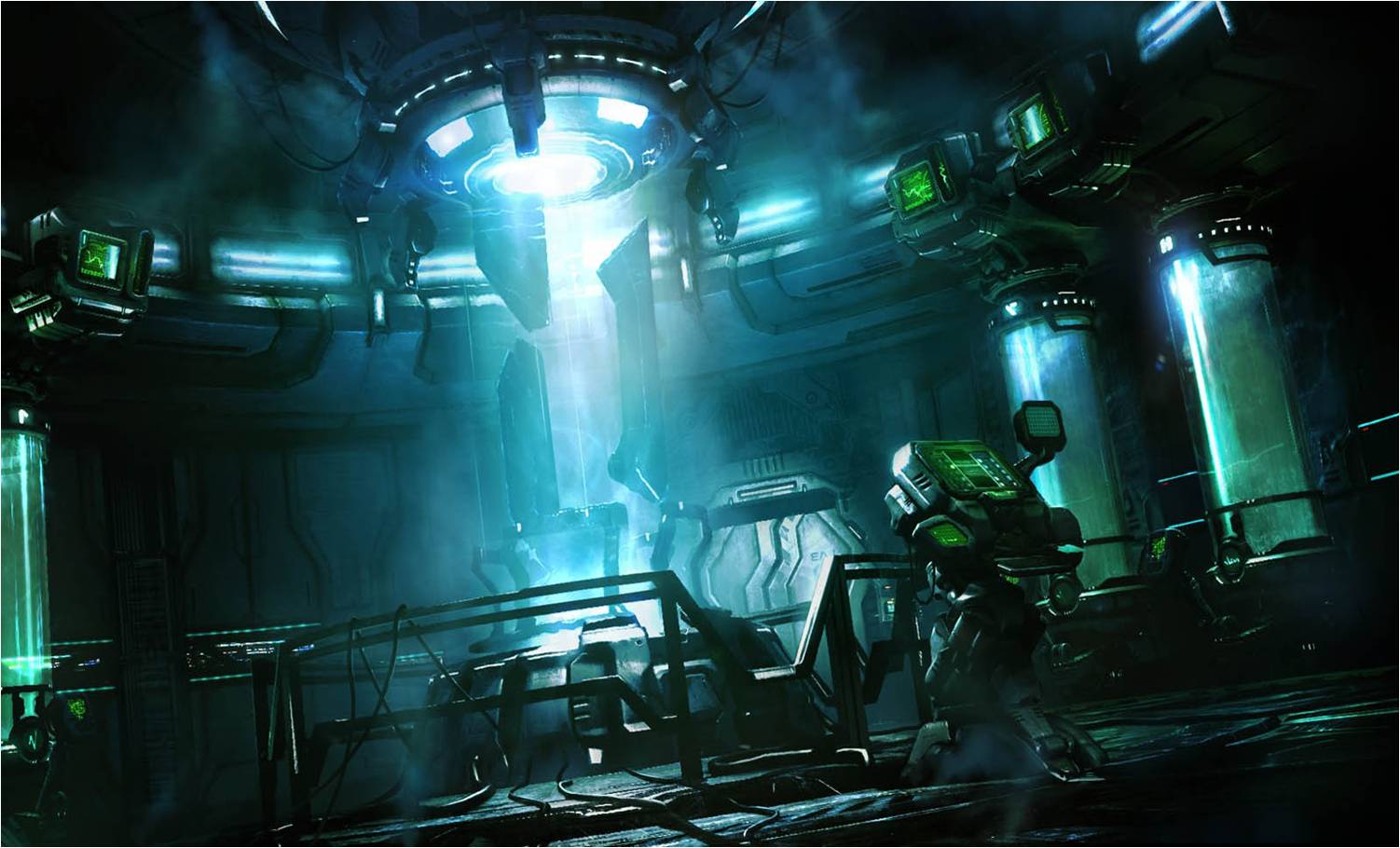 Ah we could find them all.every one...even the ones in space...i shall tell the under lord, and we shall create a weapon to send us into orbit
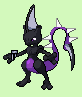 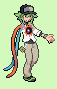 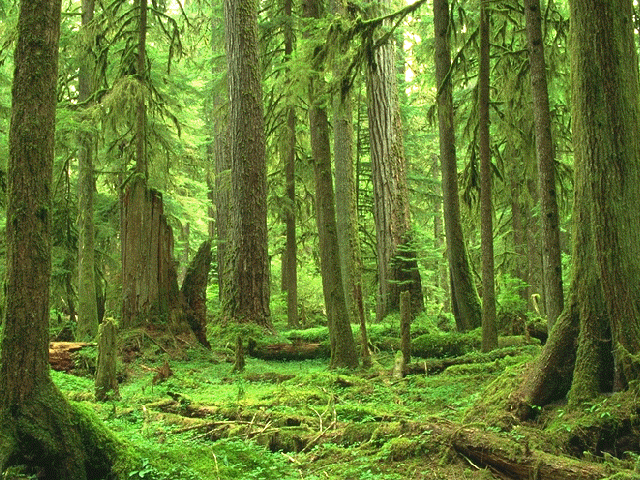 Well search for the next one then
The purple and white are in space so orange is the one on earth...in the wastelands...us four and wevile will go into orbit...you lot and the kids look for orange in the wasteland
Got it
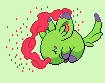 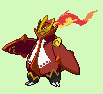 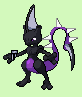 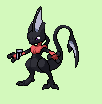 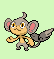 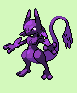 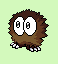 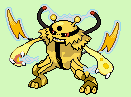 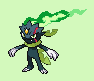 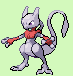 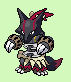 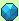 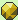 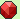 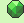 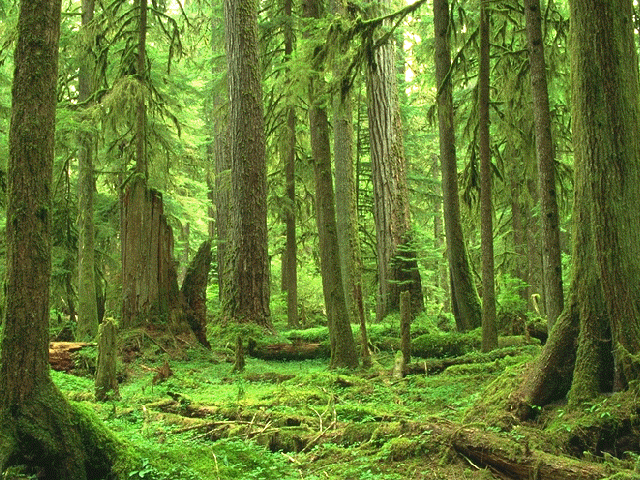 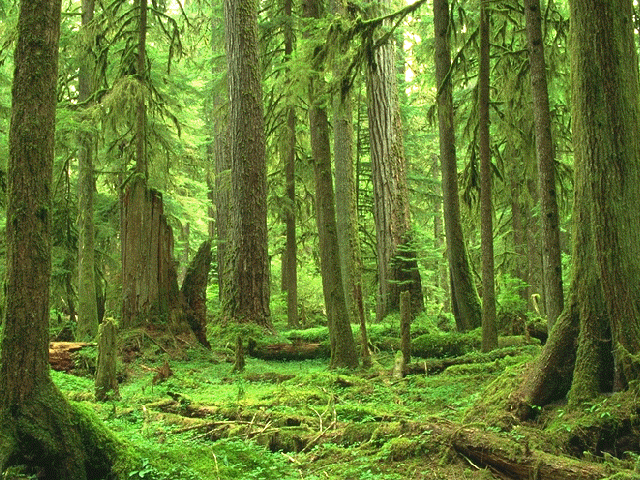 Who are you
I am thunder clap
Averge minion of the underlord..let us geuss a battle
Yes and you wont  survive after me...i want to attle that wevile
Yea he looks weak...
Me..been a long time since ive battled...lets go
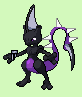 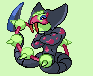 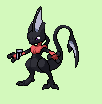 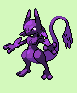 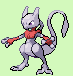 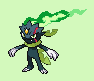 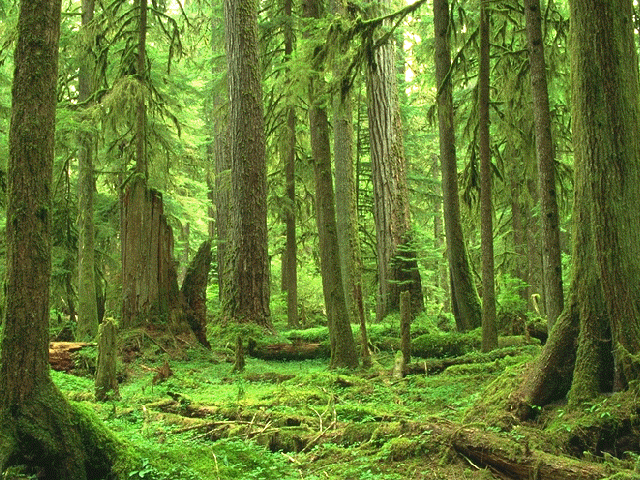 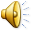 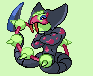 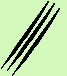 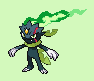 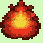 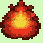 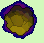 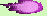 Weavile
Thunder clap
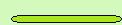 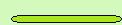 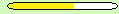 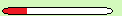 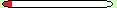 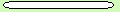 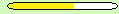 Weavie used shadow claw
Thunder clap usedsucker punch
Weavile used lava plume
Thunder clap used ancient  power
Weavile used lava plume
KO
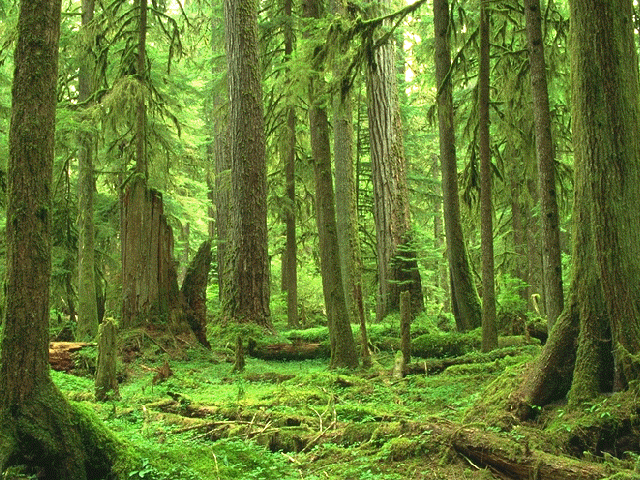 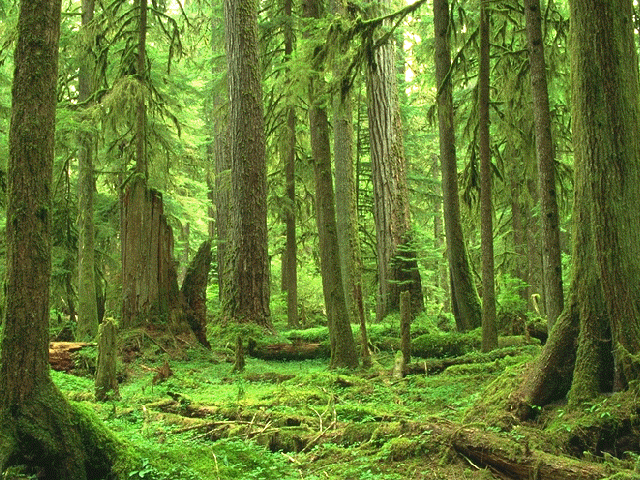 I WON!! YES I WON!!
Dont get cocky next time your mine
Ok lets go in to orbit!
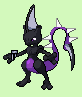 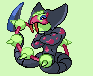 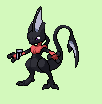 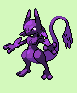 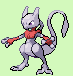 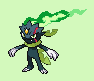 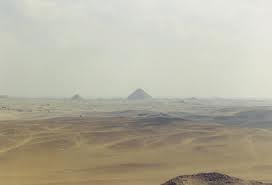 Chapter II
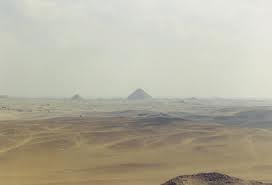 Who are you!!
Shut up old man...i’ll tell you who i am if i want to!! I am the dhawka...i want a battle u emporeor you win and i’ll give u this...
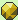 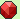 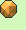 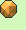 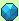 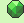 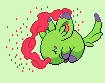 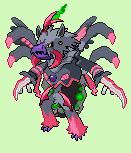 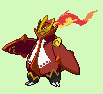 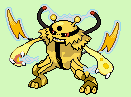 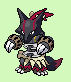 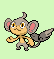 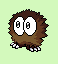 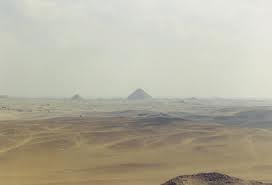 How do you know i was an empoeror
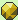 Ever since i was created, I've eased dropped on every one of you...if you lose i get your stones
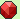 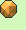 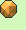 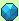 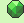 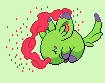 Fine i’ll battle
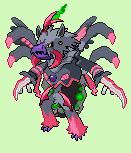 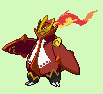 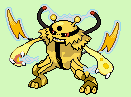 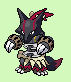 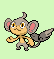 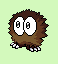 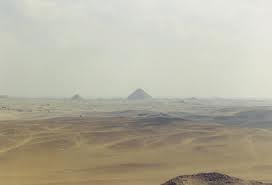 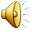 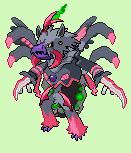 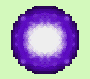 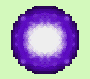 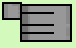 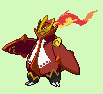 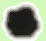 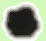 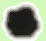 laveon
Dhawka
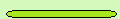 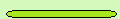 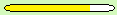 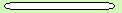 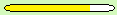 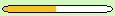 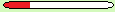 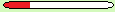 Dhawka used shadow force
Dhawka used shadow force critical
Laveon used hammer arm super effective!!
Laveon used sacred fire
Laveon used sacred fire
Dhawka used shadow force critical
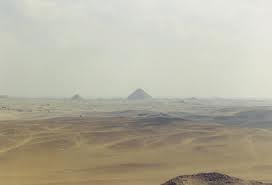 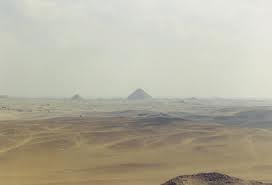 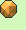 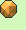 impossible
Been along time since that happened!!
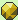 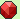 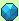 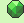 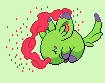 Underlord(were going into orbit)
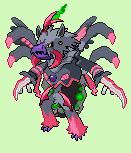 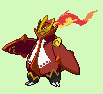 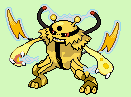 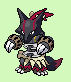 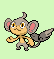 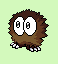 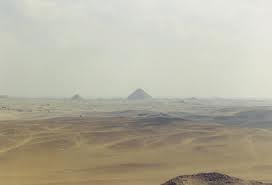 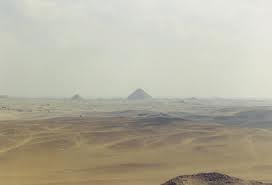 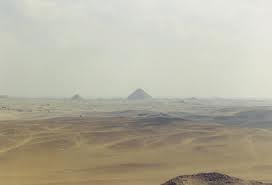 I geuss the others are going into orbit...
Ok...than...we betterget to the mansion....
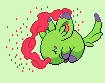 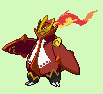 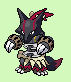 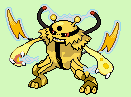 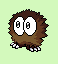 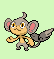 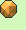 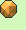 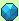 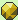 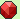 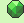 Thanks for watching Chaos stones vol 1,every  volume is two episodes...and thank you for the veiws you guys!!